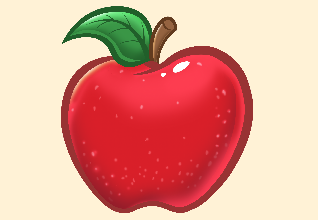 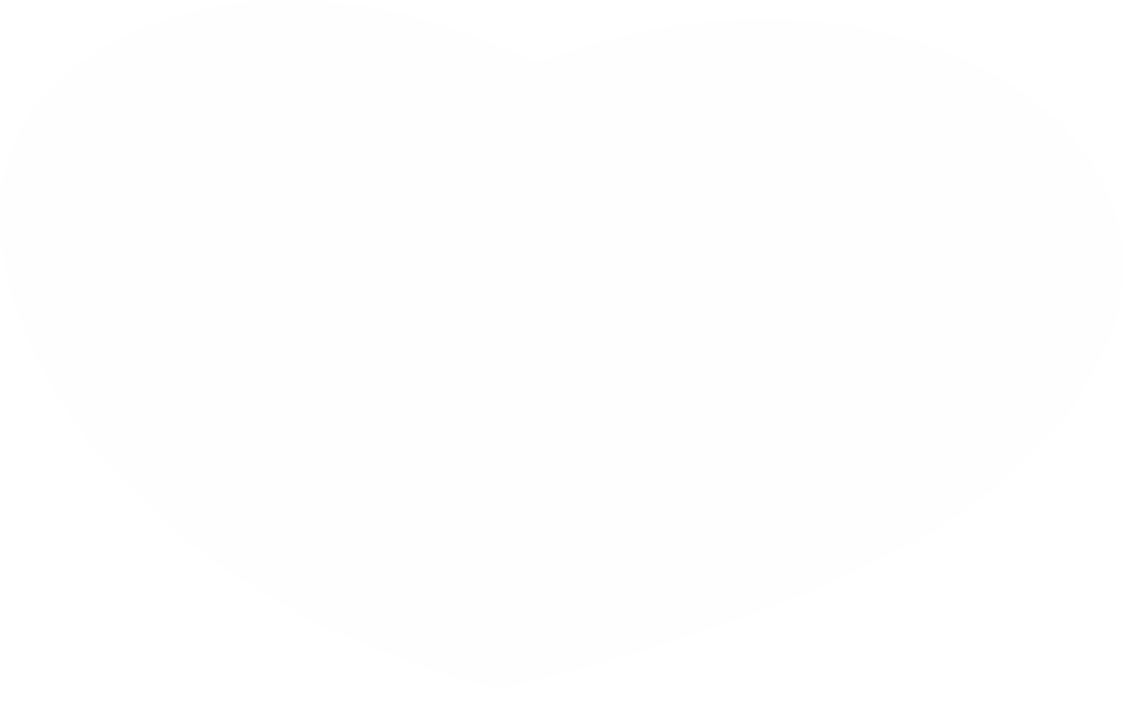 TRƯỜNG TIỂU HỌC CỰ KHỐI
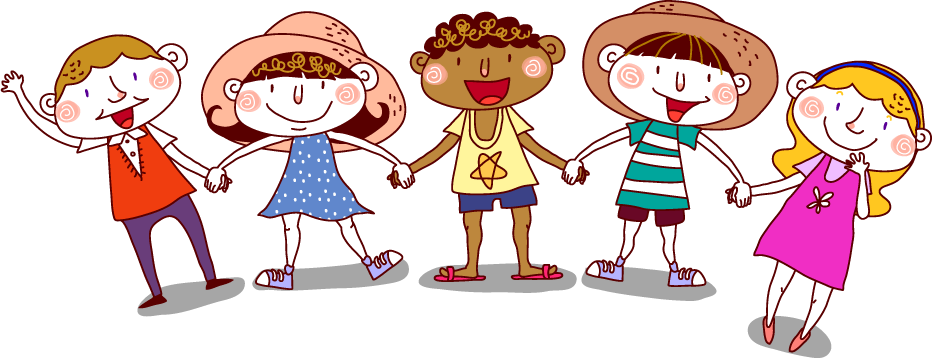 Chào mừng các em đến với tiết học lớp 3
Môn:  Toán
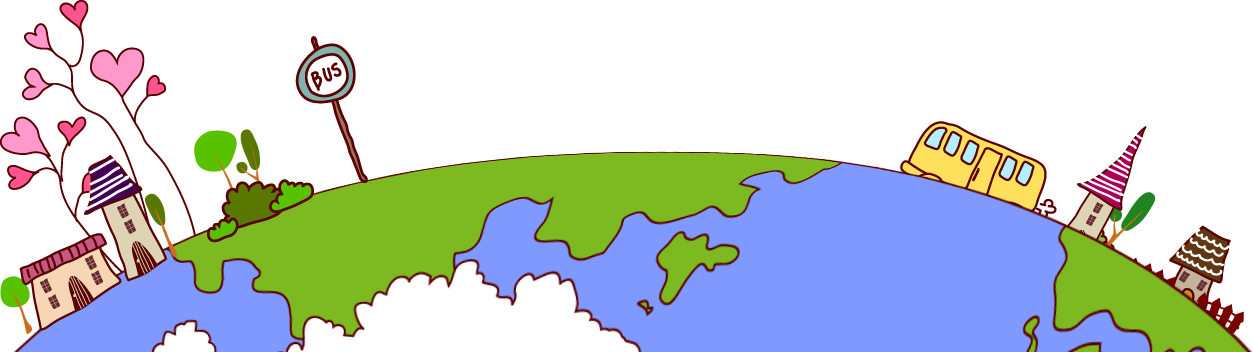 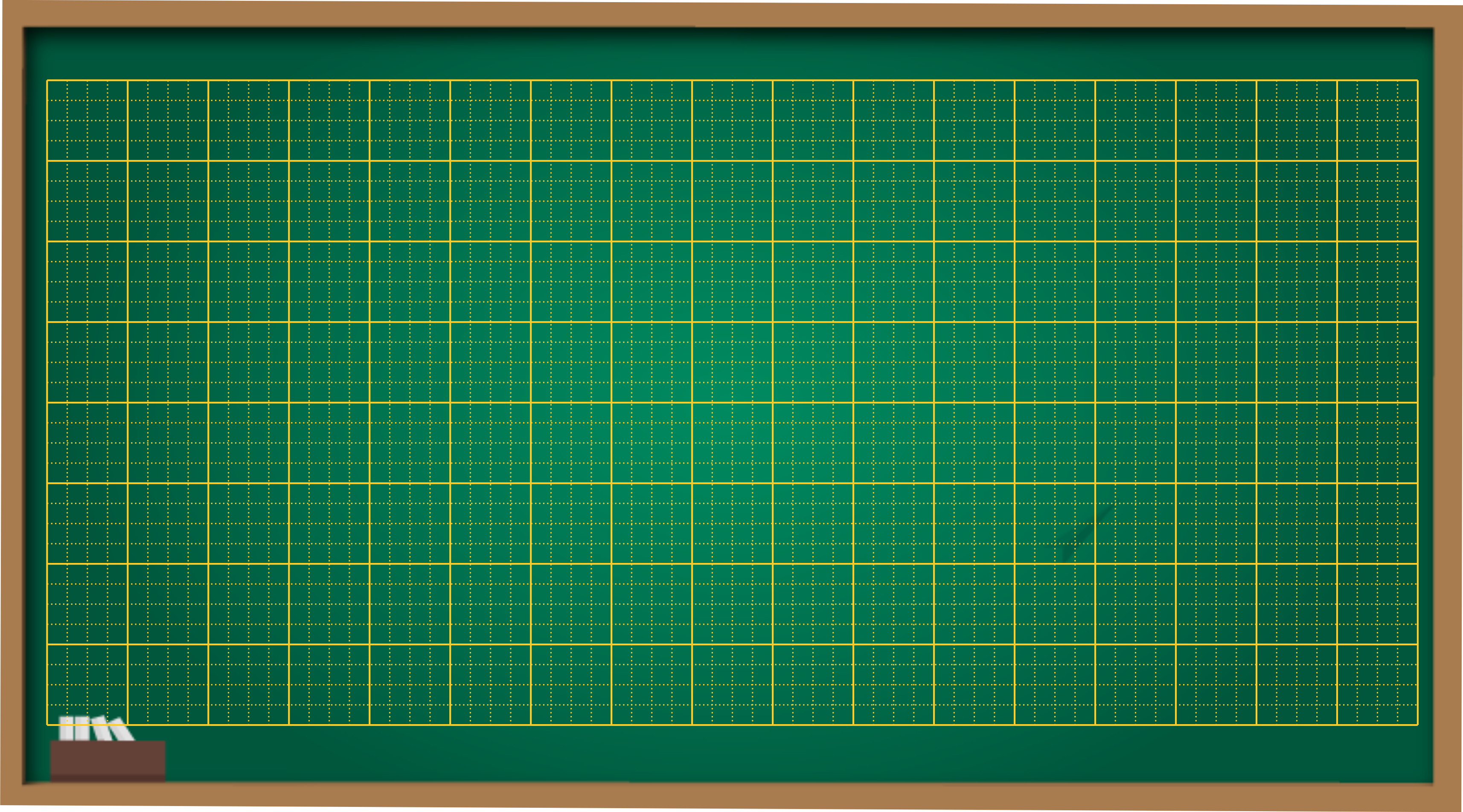 Thứ ba ngày 7 tháng 12 năm 2021
Toán
Bảng chia 9
27
9 x 3  =
27 : 9 =
3
:
=
9
9
9 x 1  =  9
1
2
18 : 9 =
9 x 2  = 18
27 : 9 =  3
9 x 3  =  27
4
36 : 9 =
9 x 4  =  36
27
9
3
5
45 : 9 =
9 x 3  =
27
9 x 5  =  45
9 x 6  =  54
6
54 : 9 =
27 : 9 =
3
9 x 7  =  63
7
63 : 9 =
9 x 8  =  72
8
72 : 9 =
9 x 9  =  81
9
81 : 9 =
9 x 10 = 90
10
90 : 9 =
Số chia đều là 9
Số bị chia là dãy số đếm thêm 9, bắt đầu từ 9.
Các thương lần lượt là:
 1, 2, 3, 4, 5, 6, 7, 8, 9, 10.
Em có nhận xét gì về số bị chia, số chia,thương trong bảng chia 9?
9 : 9 = 1
18 : 9 = 2
27 : 9 = 3
36 : 9 = 4
45 : 9 =  5
54 : 9 =  6
63 : 9 =  7
72 : 9 =  8
81 : 9 =  9
90 : 9 = 10
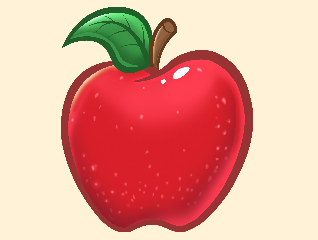 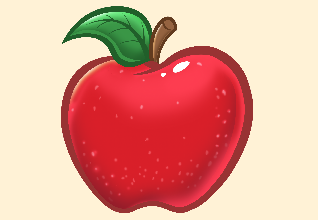 Bảng chia 9
9 : 9  =  1   
18 : 9 =  2
27 : 9 =  3
36 : 9 =  4
45 : 9 =  5
54 : 9 =  6
63 : 9 =  7
72 : 9 =  8
81 : 9 =  9
90 : 9 = 10
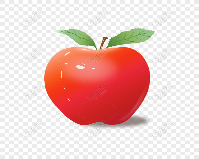 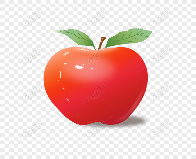 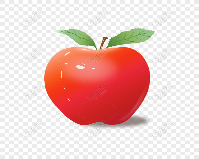 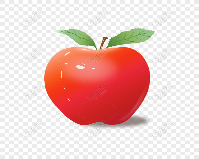 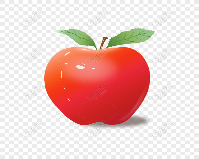 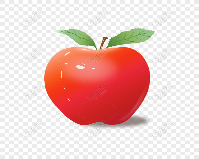 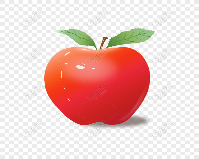 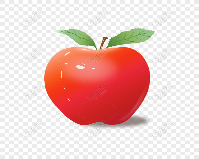 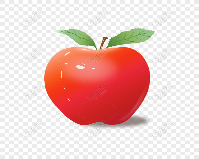 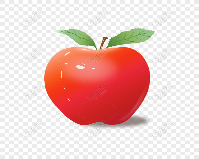 Bảng chia 9
9 : 9  =  1   
18 : 9 =  2
27 : 9 =  3
36 : 9 =  4
45 : 9 =  5
54 : 9 =  6
63 : 9 =  7
72 : 9 =  8
81 : 9 =  9
90 : 9 = 10
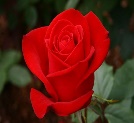 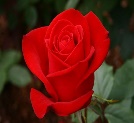 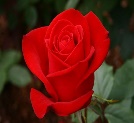 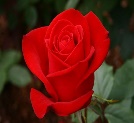 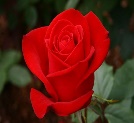 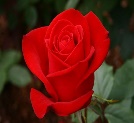 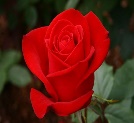 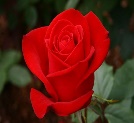 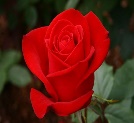 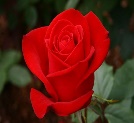 1.Tính nhẩm:
2
6
3
7
8
4
18 : 9 =
 45 : 9 =
  9 : 9 =
5
27 : 9 =
72 : 9 =
90 : 9 =
54 : 9 =
36 : 9 =
81 : 9 =
63 : 9 =
63 : 7 =
72 : 8 =
9
1
9
10
9
2.Tính nhẩm
45
45
9
5
54
63
72
5
6
8
7
9 x 6 =
54 : 9 =
54 : 6 =
9 x 7 =
63 : 9 =
63 : 7 =
9 x 5 =
45 : 9 =
45 : 5 =
9 x 8 =
72 : 9 =
72 : 8 =
9
9
9
9
 Từ phép nhân, khi ta lấy tích chia cho thừa số này thì được thừa số kia.
Có 45 kg gạo, chia đều vào 9 túi. Hỏi mỗi túi có bao nhiêu ki-lô-gam gạo?
Tóm tắt
Bài giải
9 túi: 45 kg
Số ki -lô - gam gạo mỗi túi có là:
Mỗi túi có số ki - lô - gạo là :
1 túi: . . . kg ?
45 : 9 = 5 ( kg gạo )
Đáp số : 5 kg gạo .
4. Có 45 kg gạo, chia đều vào các túi, mỗi túi có 9 kg gạo. Hỏi có bao nhiêu túi gạo?
Bài giải
45 : 9 = 5 (túi gạo)
                Đáp số : 5 túi gạo
Tóm tắt
Có số túi gạo là :
Số túi gạo có là :
9 kg : 1 túi
45 kg: ... túi ?
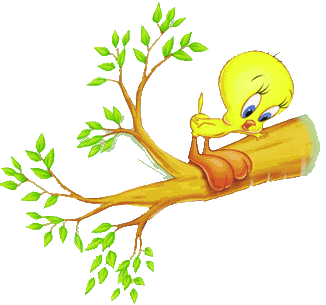 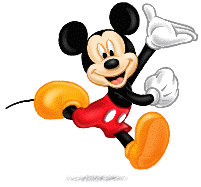 Chào các em!
Chúc các em học tập tốt!
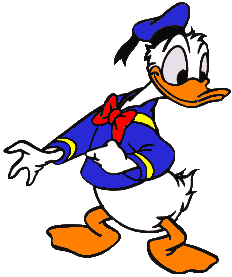 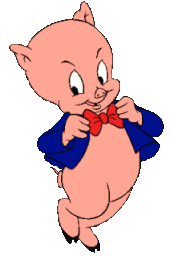 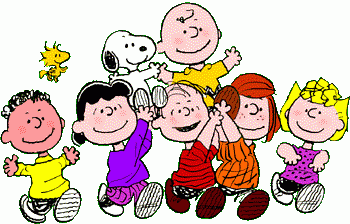 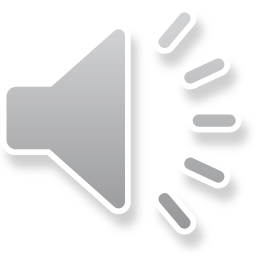